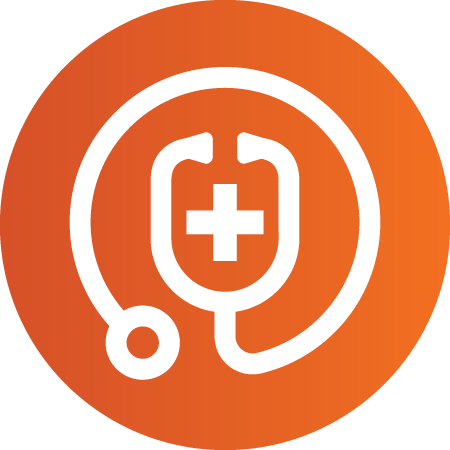 Provider Medical Record HEDIS® Hybrid Training
Measure Year 2024
Confidential and Proprietary Information
Thank you for attending!
Today’s webinar is presented to you by the following three health plans.
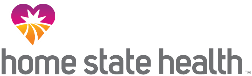 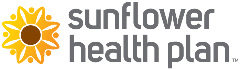 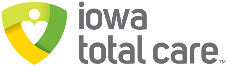 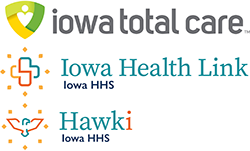 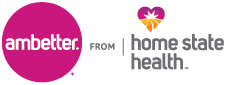 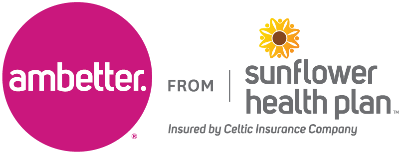 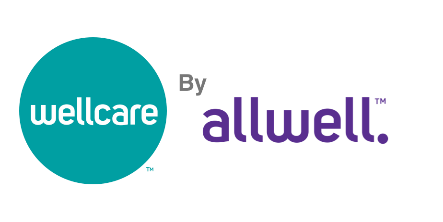 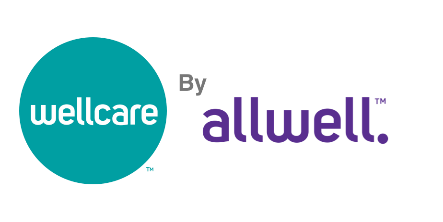 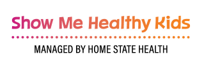 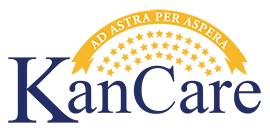 Introduction to HEDIS®
H
E
D
I
S
HEDIS stands for: Healthcare Effectiveness Data and Information Set
HEDIS is a comprehensive set of standardized performance measures developed by the National Committee for Quality Assurance® (NCQA) to objectively measure, report, and compare quality across health plans. 
HEDIS rates are used to evaluate quality of care and services of health insurance companies to improve preventive health outreach for members and to evaluate practitioner’s preventive care efforts.
Value of HEDIS
HEDIS provides value in three specific areas:
The ability to understand how well 
organizations achieve results
Offers a way to make an 
“apples-to-apples” comparison of 
organizations
Is part of a larger system 
that requires accountability and 
quality improvement in 
healthcare
HEDIS Data Sources
Hybrid
Administrative
Electronic Clinical Data Systems (ECDS)
Electronic Clinical Data Systems (ECDS) utilizes expansive information available in electronic clinical datasets for patient care and quality improvement

ECDS is a network of data containing a plan member’s personal health information and records of their experience within the health care system.
Hybrid Data is obtained from both administrative sources and abstracted from the patient’s medical record (both paper and EMR).
Reviews a collection of medical records for members who are part of a randomly selected sample population to improve the administrative rate.
NCQA determines the hybrid measures allowed to be used for HEDIS data collection.
Hybrid medical record collection methods include fax, EMR access, onsite retrieval, email, and mail. Fax is preferred.
Administrative Data is calculated from a claim or encounter(s). This includes: 
CPT codes.
ICD-10 codes.
Approved supplemental data.
Enrollment systems.
Insurance claims (both paid and denied).

Measure denominators and reported rates are based on the entire eligible population.
Hybrid Season
HEDIS Hybrid Chart Chase
HEDIS Hybrid
The Hybrid Method requires a sample to be drawn from the eligible population based on measure specifications. 

HEDIS Chart Chase means that the health plan will collect records for patients that fall into the hybrid measure samples. All sampled patients are included in the denominator.

The chart chase process supplements compliant administrative data and typically begins late January and wraps-up at the end of April.

Health plans work to retrieve records as soon as possible during the season. The goal is to find the patient’s compliant event to ensure the highest compliant rate possible.
Non-compliant member
Chart abstracted for results
Result is determined numerator- complaint or not based on the measure technical specifications
HEDIS Technical Specifications
Health plans following Technical Specification guidelines, set forth by NCQA annually, to ensure medical records meet necessary requirements for compliancy based on measure. 

Technical Specifications are commonly referred to as ‘Tech Specs’.

Tech Specs serve as a required resource for anyone collecting, calculating, or submitting data to Medicaid, Medicare and Commercial insurance.

Reporting must follow the specifications and is heavily audited.
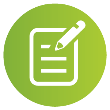 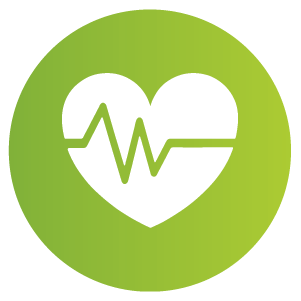 HEDIS Medical Record Process
The health plan will begin requesting medical record information for HEDIS® Hybrid Season beginning late January of 2025.

Medical record fax requests will include a member list identifying the measure(s) and the minimum necessary information needed.
Always include the patient/member demographic information on the initial page. Information should include:
First and last name.
Date of birth (DOB).
Insurance information (Insurance ID, etc.).

Submitting the requested medical records promptly is very important and is part of your provider agreement/contract with the health plan.
Submit requested information within seven (7) days of receipt of the request.
Medical records submitted via CD, USB drive, etc. are no longer accepted.
Do not staple medical records/charts.
Records provided during this process help validate and demonstrate the quality of care you provide to our patients/members.
HEDIS Medical Record Process, continued
HIPAA:
Under the Health Insurance Portability and Accountability Act (HIPAA) Privacy Rule, data collection for HEDIS is permitted, and the release of this information does not require special patient consent or authorization.

Every patient/member’s personal health information is maintained in accordance with all federal and state laws. 

Only the minimum medical record information is necessary to satisfy the requested information.
Submission of a patient/member’s entire medical record is often unnecessary and is not recommended.
HEDIS Practitioner Copying Instructions for Medical Records
Please submit the requested supporting documentation within seven (7) days of receipt of the request.
Include a copy of the patient’s demographic page/face sheet (Name, Date of Birth, Insurance ID Number).

To submit documentation or for any questions pertaining to medical record collection options, please reach out to:
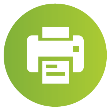 ITC_HEDIS@iowatotalcare.com
Attention: HEDIS® Operations
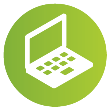 Fax: 1-833-900-3871
Iowa Total Care
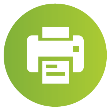 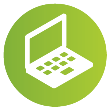 SM_HEDIS_Ops@sunflowerhealthplan.com
Attention: HEDIS® Operations
Fax: 1-855-475-4399
Sunflower Health Plan
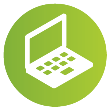 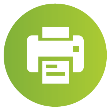 QualityImprovement@homestatehealth.com
Attention: HEDIS® Operations
Home State Health
Fax: 1-866-390-3581
Providers utilizing a copy service vendor should work directly with the vendor to ensure medical records are returned by the deadline indicated.
Medical Record Documentation
Applicable HEDIS Hybrid Measures
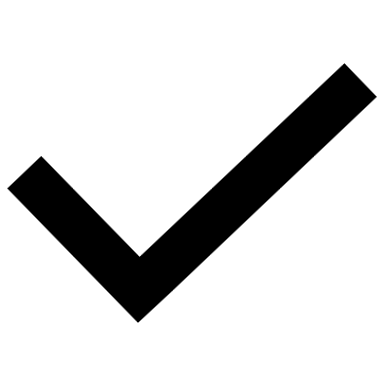 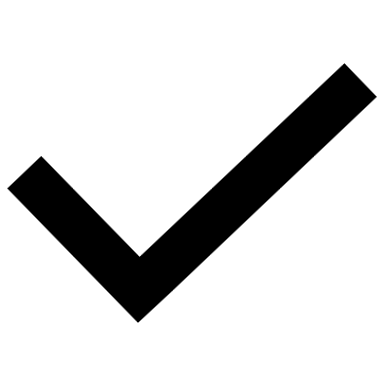 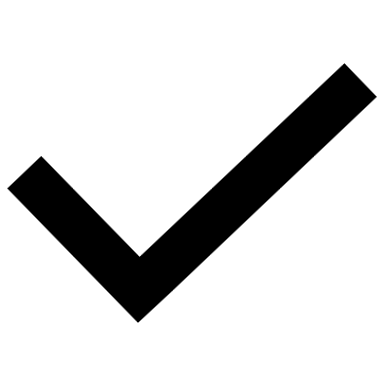 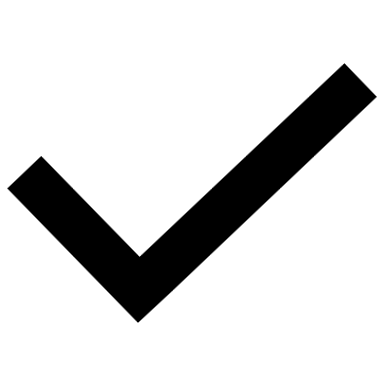 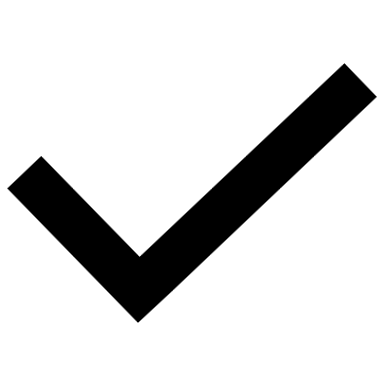 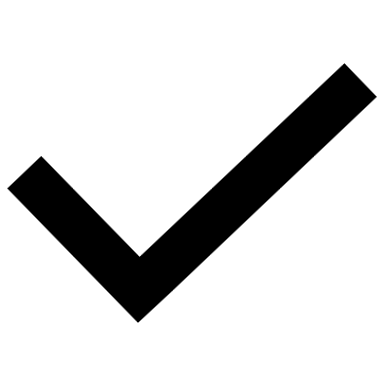 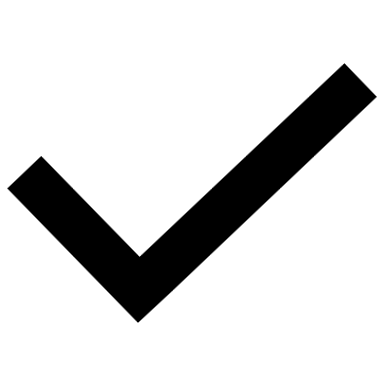 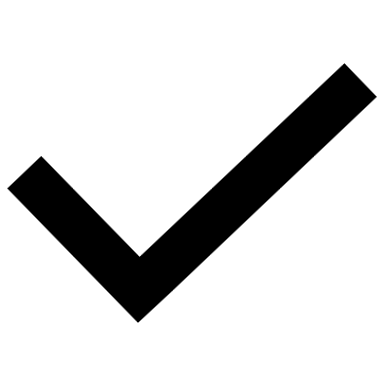 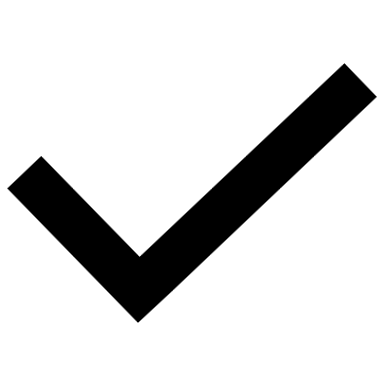 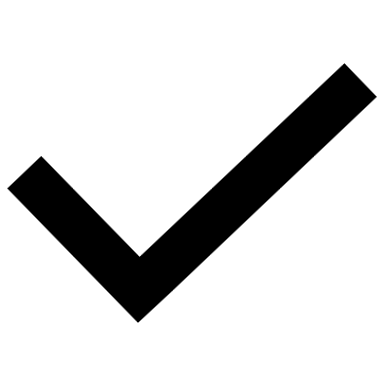 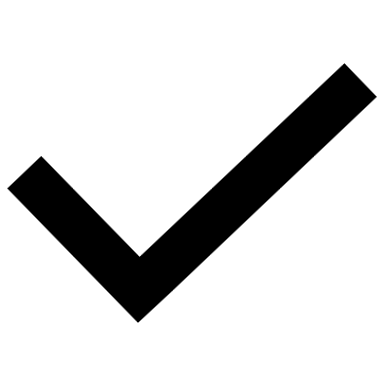 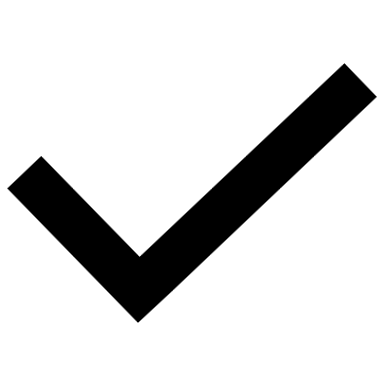 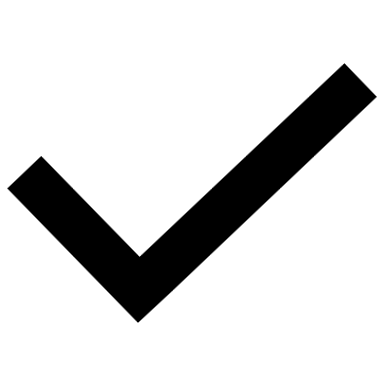 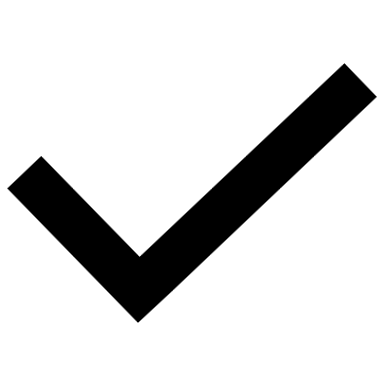 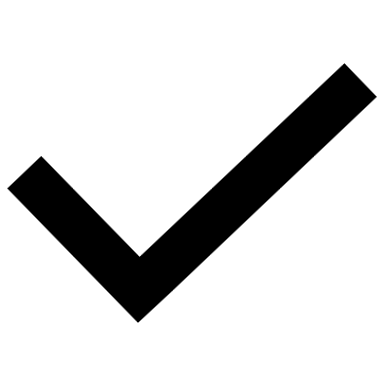 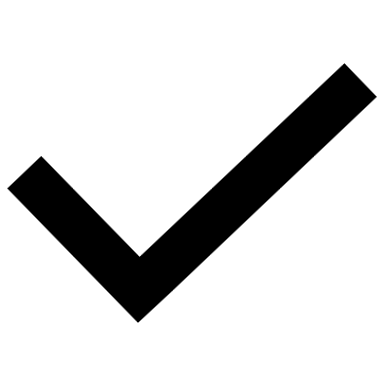 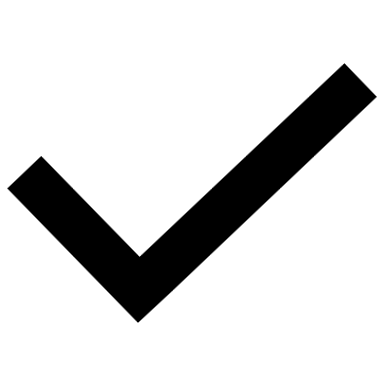 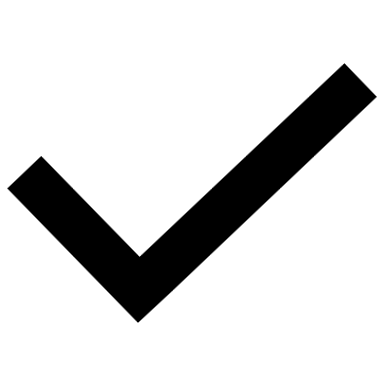 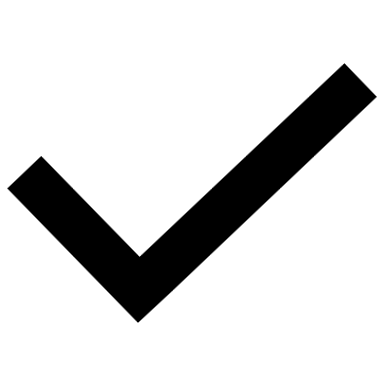 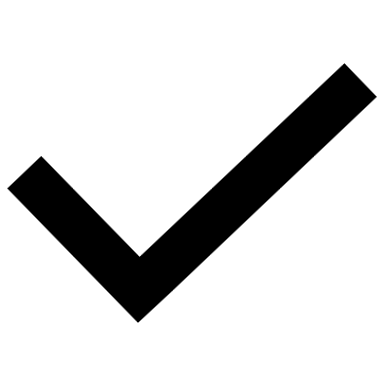 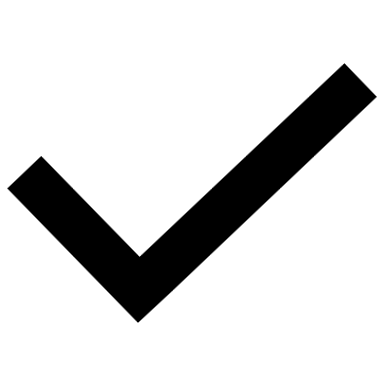 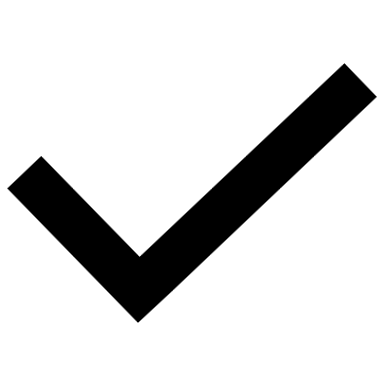 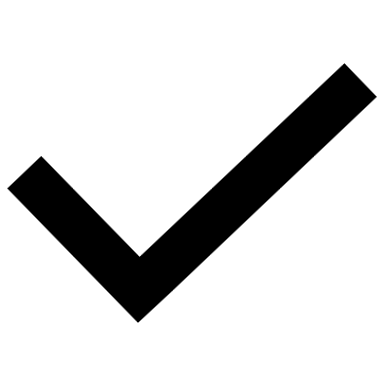 HEDIS Measure for BPD 
(Blood Pressure Control for Patients with Diabetes)
Tips

Latest outpatient blood pressure of the measurement year is needed.

If multiple values are taken the same day, provide all blood pressure readings.

Flowsheets or office visit notes are acceptable.
Medical Record Documentation for BPD
Dates of Service: 2024
Office/encounter notes in measurement year.
Consult reports in measurement year.
Problem lists/medical history.
Outpatient blood pressure readings during the year.
HEDIS Measure for CBP
(Controlling High Blood Pressure)
Tips

Latest outpatient blood pressure of the measurement year is needed.

If multiple values are taken the same day, provide all blood pressure readings.

Flowsheets or office visit notes are acceptable.
Medical Record Documentation for CBP
Dates of Service: 2024
Office/encounter notes in measurement year.
Consult reports in measurement year.
Problem lists/medical history.
Outpatient blood pressure readings during the year.
HEDIS Measure for CCS
(Cervical Cancer Screening)
Acceptable Documentation for CCS 

Cervical cytology test results are preferred.
Documentation in the progress note of a pap test and/or HPV with results/findings AND the date of service will meet requirements.
For members with a hysterectomy: Documentation of the TYPE of hysterectomy is required (ie: complete, total, simple, full) anytime in the members history.
Medical Record Documentation for CCS
Consult reports/documentation from 2020-2024.
Notation of gender, if not female at birth.
Documentation of hysterectomy and type at any time in the member’s history (if applicable).
Dates of Service:
2022-2024: Patients with cytology report (pap test) and results.
	OR
2020-2024: Patients with HPV test alone OR a Pap and HPV co-testing and results.
[Speaker Notes: Unacceptable documentation: ‘Hysterectomy’ alone without reference to the type of hysterectomy performed.]
HEDIS Measure for CIS
(Childhood Immunization Status)
Tips

Immunizations must clearly show evidence that they were given and not merely ordered.

Immunization records/logs are acceptable.
Medical Record Documentation for CIS
Dates of Service: Birth through 2nd birthday
Office/encounters notes with evidence of immunizations given.
Immunization records/certificates/logs, state immunization forms or registry printouts.
Well-child checklists/allergy list.
Birth record/discharge summary.
CIS Combo 10
DTaP (4)
HiB (3)
Hep B (3)
IPV (3)
MMR  (1)
PCV (4)
VZV (1)
Hep A (1)
Flu (2)
RV (2 or 3)
HEDIS Measure for COA
(Care for Older Adults)
Tips

Medication review must be completed by a prescribing practitioner.
A free-standing medication list is acceptable if there is documentation to indicate the appropriate provider reviewed the medication list in the measurement year.
Pain assessment can include positive and/or negative findings.
Medical Record Documentation for COA
Dates of Service: 2024
Office note of medication list.
Office note of assessment of functional status (Activities of Daily Living).
Office note of pain assessment.
Standardized pain/functional status assessments - completed and scored.
HEDIS Measure for EED
(Eye Exam for Patients with Diabetes)
Medical Record Documentation for EED
Dates of Service: 2023-2024
Retinal or dilated eye exam results (conducted by an optometrist, ophthalmologist, or other eye care professional). Provider credentials must be included.
Chart/photograph of retina performed by an eye care professional and results.
Tips

Eye exams must be performed by an eye care professional. 

Provider credentials must be present.
[Speaker Notes: Dated retinal photo documentation with findings and appropriate eye care professional signature and/or credentials is acceptable.]
HEDIS Measure for GSD(Glycemic Status Assessment for Patients with Diabetes)
Medical Record Documentation for GSD
Dates of Service: 2024
Most recent (latest) HbA1c documented in medical record (dated and results).
Dated flow sheets: Diabetic lab results.
Tips

Latest HbA1c of the measurement year is needed.

Flowsheets or office visit notes are acceptable.
Example of latest results needed
[Speaker Notes: Diabetic flowcharts are acceptable, as in the example above.]
HEDIS Measure for IMA
(Immunizations for Adolescents)
Tips

Immunizations must clearly show evidence that they were given and not merely ordered.

Immunization records/logs are acceptable.
Medical Record Documentation for IMA
Dates of Services: Immunizations between 9th and 13th birthdays
Immunization records/certificates/logs, state immunization forms or registry printouts for Meningococcal (Men), Tdap and HPV vaccines.
Office/encounters notes with evidence of immunizations given.
Well-child checklists/allergy list.
IMA
Men (1)
Tdap (1)
HPV (2 or 3 doses)
HEDIS Measure for LSC
(Lead Screening in Children)
Medical Record Documentation for LSC
Dates of Services: 2023-2024
Office/Encounter Notes.
Well-child exams.
Lab results.
Lab Flowsheets
Tips

Lab test results are preferred.

Lab must be drawn on or before the second birthday.

Flowsheets or office visit notes are acceptable if the lab, collection date, and results are included.
HEDIS Measure for PPC
(Prenatal and Postpartum Care)
Tips

ACOG/Prenatal Flow Sheets must include provider credentials. 

A separate list of providers and credentials may be included with the medical records if needed.
Medical Record Documentation for PPC
Dates of Service: Deliveries in 2023-2024
Prenatal flow sheets (ACOG, EMR, or other) and/or prenatal history, prenatal risk assessment and counseling/education.
Progress/office visit notes for duration of pregnancy.
Lab reports/results related to and during pregnancy.
Ultrasound reports.
Hospital/delivery records.
Consult reports for duration of pregnancy.
Postpartum visits following delivery.
HEDIS Measure for TRC (Transitions of Care)
Dates of Service: Discharged in 2024 
Notification of Inpatient Admission: Receipt of notification of inpatient admission on the day of admission through two days after the admission (three total days).
Outpatient documentation must include proof that the notification was received within three days.
For shared EMR’s, documentation must show the admission notification occurred within three days AND evidence the primary care provider had access.
Examples of acceptable documentation include: 
Dated communication note or copy of the original fax with received date. 
Communication between primary care provider and emergency department or inpatient staff via phone, email, or fax.

Receipt of Discharge Information: Receipt of discharge information on the day of discharge through two days after the discharge (three total days).
Include a copy of the discharge summary (with proof that the record was received less than three days) within the outpatient record.
At minimum, the discharge information must include ALL of the following: 
Practitioner responsible for the members care during the inpatient stay.
Procedures or treatment provided.
Diagnosis at discharge.
Current medication list.
Testing results, documentation of pending tests, or no tests pending.
Instructions for patient care post-discharge.
For shared EMR’s, documentation must show the discharge summary was posted within three days AND evidence the primary care provider had access.

Medical records are REQUIRED for Notification of Inpatient Admission and Receipt of Discharge Information compliance. 
Administrative reporting is not available.
HEDIS Measure for TRC, continued
(Transitions of Care)
Patient Engagement After Inpatient Discharge: Patient engagement (e.g., office visits, visits to the home, telehealth, phone, etc) provided within 30 days after discharge.
Medication Reconciliation Post-Discharge: Medication reconciliation on the date of discharge through 30 days after discharge (31 total days).

Medical Record Documentation for TRC
Dates of Service: Discharged in 2024
Office Notes/Service Visit Notes/Progress Notes.
Medication List.
Hospital Notes (H&P)/Records/ER Notes.
Tips

Medication Reconciliation may be completed without the member present. 

Patient Engagement can take place with any staff.
HEDIS Measure for WCC
(Weight Assessment & Counseling for Nutrition and Physical Activity for Children/Adolescents)
Medical Record Documentation for WCC
Dates of Service: 2024
Progress notes/office visit notes/telephonic or telehealth notes.
Well-child check forms.
Daycare exam, state, sport or camp physicals.
Consult notes.
Height/weight/BMI growth charts graph and flowsheets.
All referrals (dieticians, obesity/eating disorders, WIC).
Tips

Weight, Height, and BMI Percentile must be documented in measurement year.

Different dates of service are acceptable.

BMI value alone does not count, percentile must be included.
Before we close…
Health Plans will begin requesting medical records late January 2025.
A few
reminders 
and tips:
Return the requested medical records within seven days of receipt of request.
Reference slide 12 for your specific Health Plan’s fax number and email address.
Include a demographic sheet/face sheet with each patient’s medical record request.
Questions?